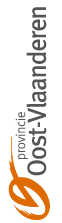 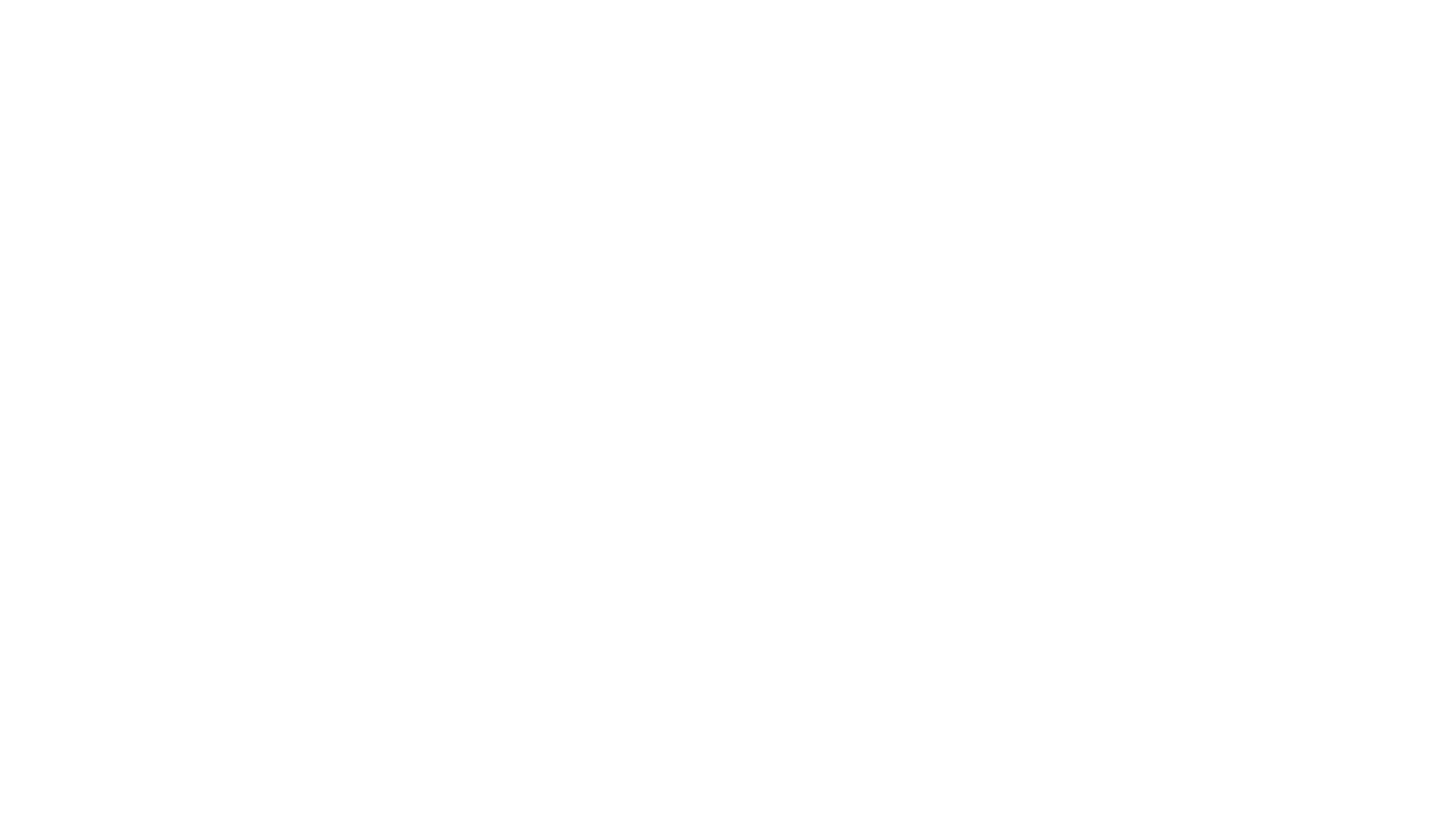 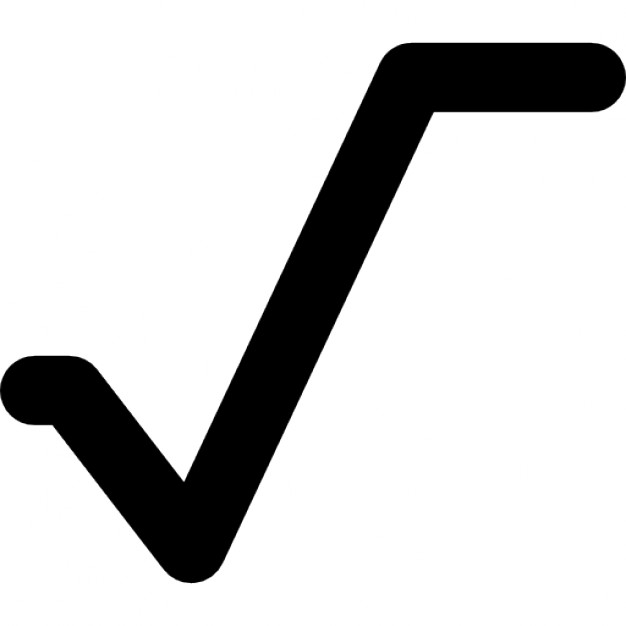 B.E.U.
Buitengewoon en Uitzonderlijk
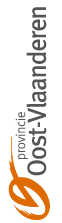 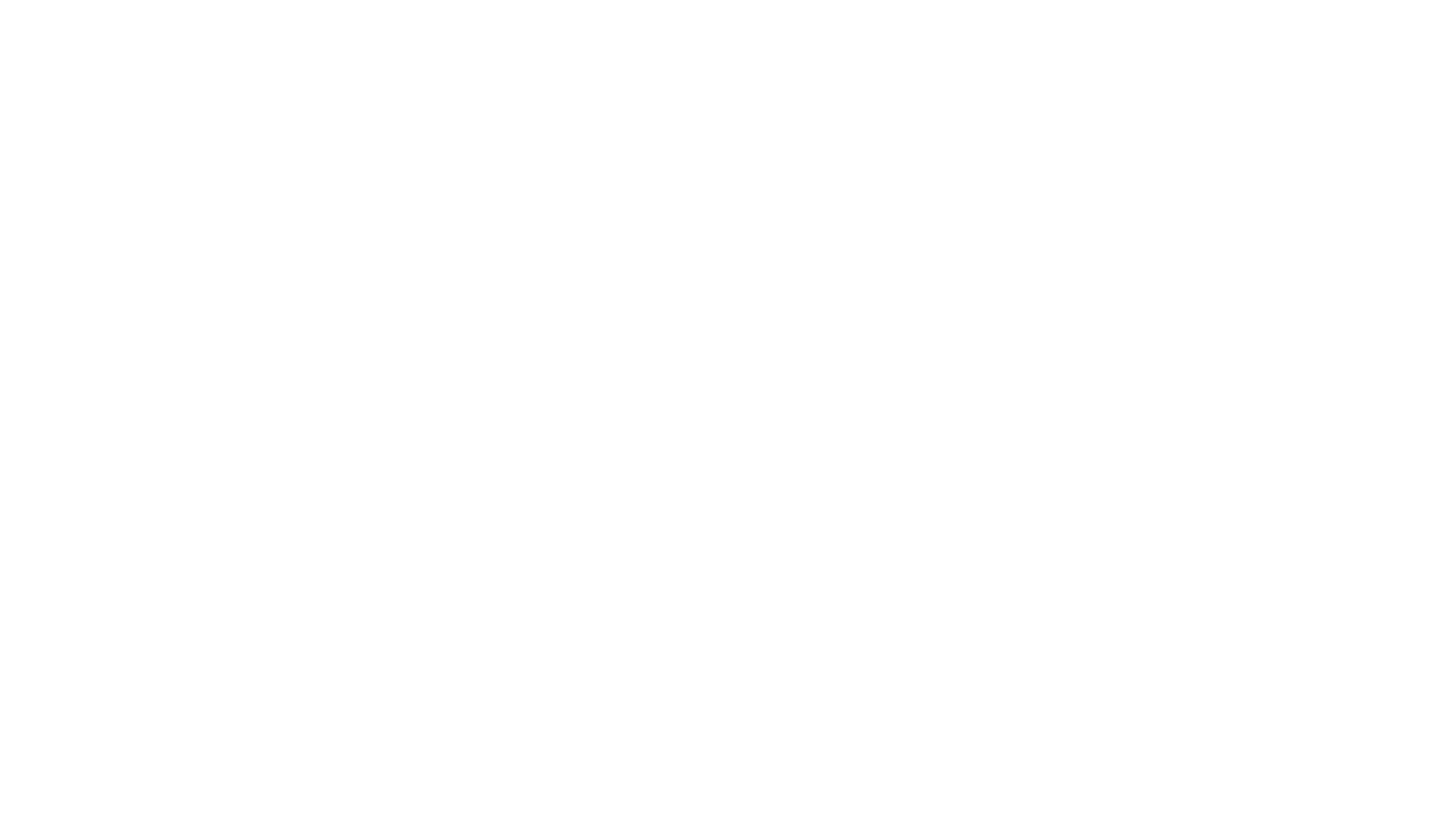 Een veilige haven als antwoord op gedrag
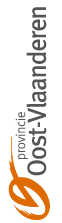 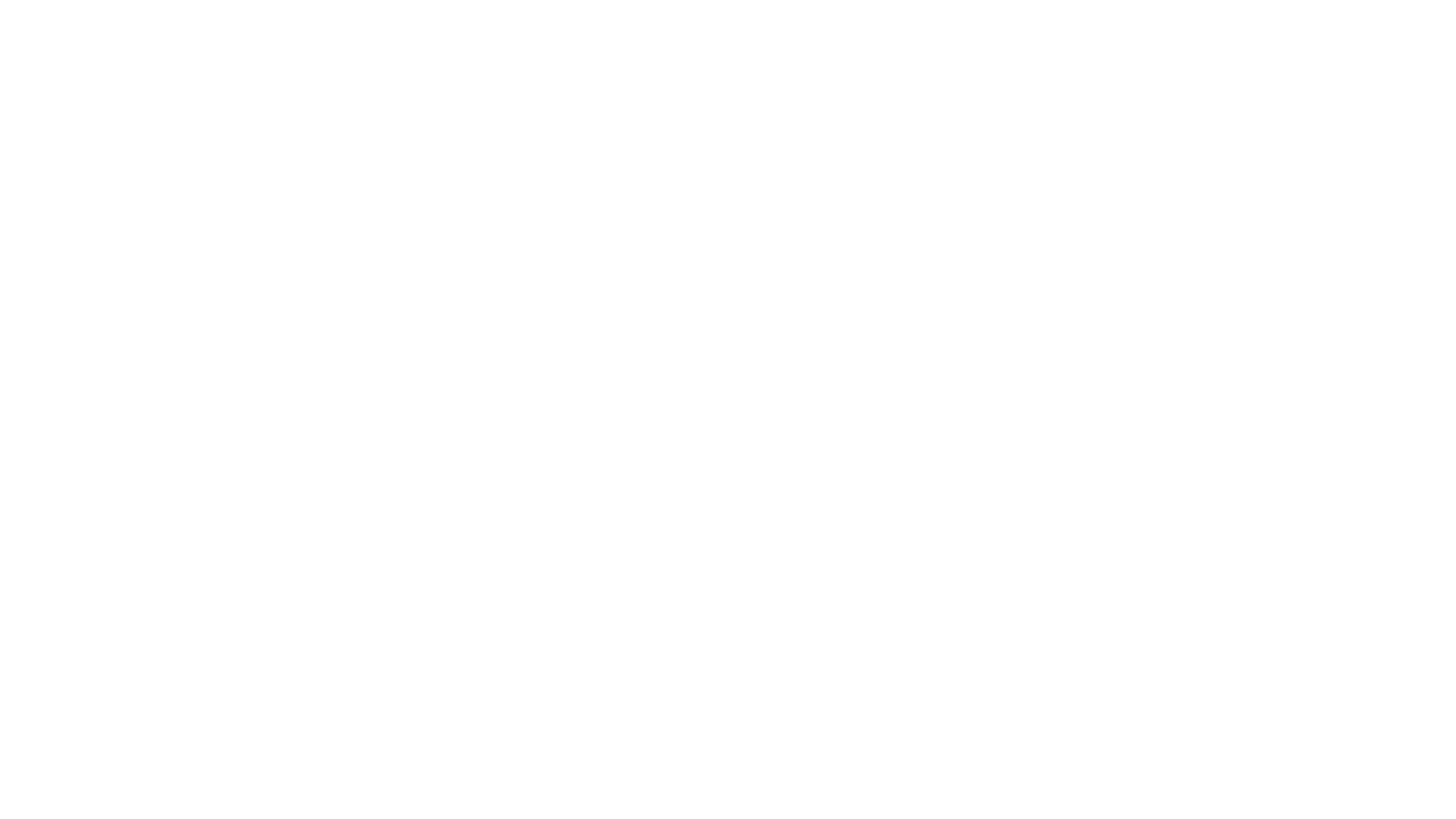 B.E.U. =  creëren van kansen
Waar staan we voor?
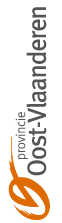 Kernwaarden : 
Veilige haven : kinderen krijgen vertrouwen in de leerkracht, het goed voelen van de leerling
Sensitieve responsiviteit: de leerkracht geeft structuur en geborgenheid waar nodig afgestemd op de  individualiteit van de leerling 
Containment: de leerkracht houdt rekening met de belevingswereld van de leerling
Verbinding : de leerkracht is verantwoordelijk voor het behoud van de verbinding, niet de leerling
Houvast : de leerkracht blijft altijd consequent in zijn/haar gedrag
Socio-emotionele ontwikkeling: nabijheid en structuur wordt geboden op basis van de socio-emotionele mogelijkheden van de leerling
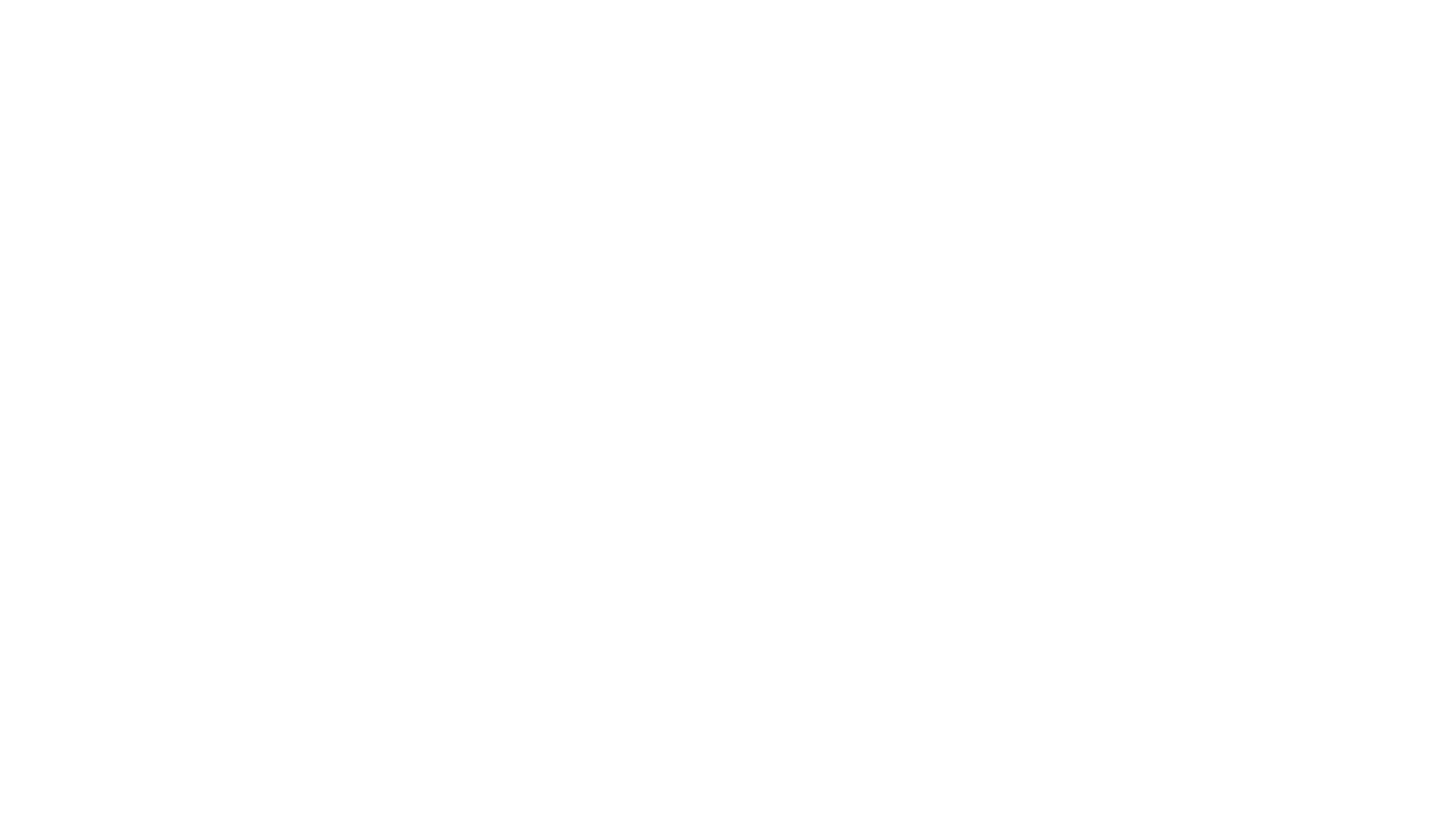 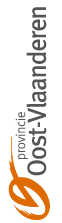 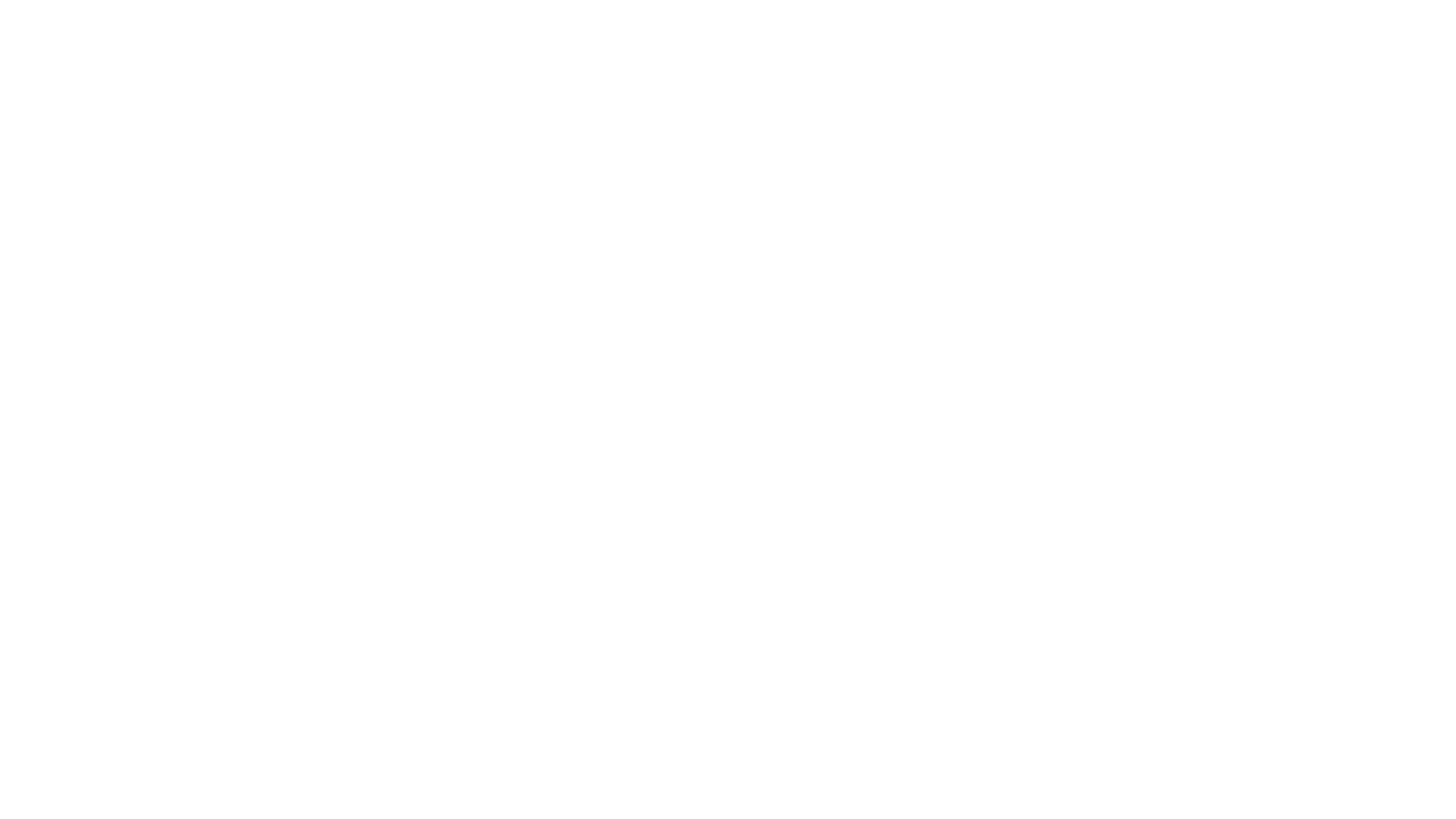 Doelstelling:  preventief inzetten op verbinding en welbevinden, Afstappen van het geboden groepswerkplan, kleine stappen kunnen zetten om te kunnen herintegreren in een voltijds klasprogramma met de nodige vaardigheden, ontwikkeld vanuit de leerling zelf. Dit door het ondersteunen van de leerling en de betrokken leerkrachten.
1 doelstelling
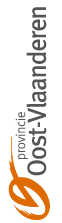 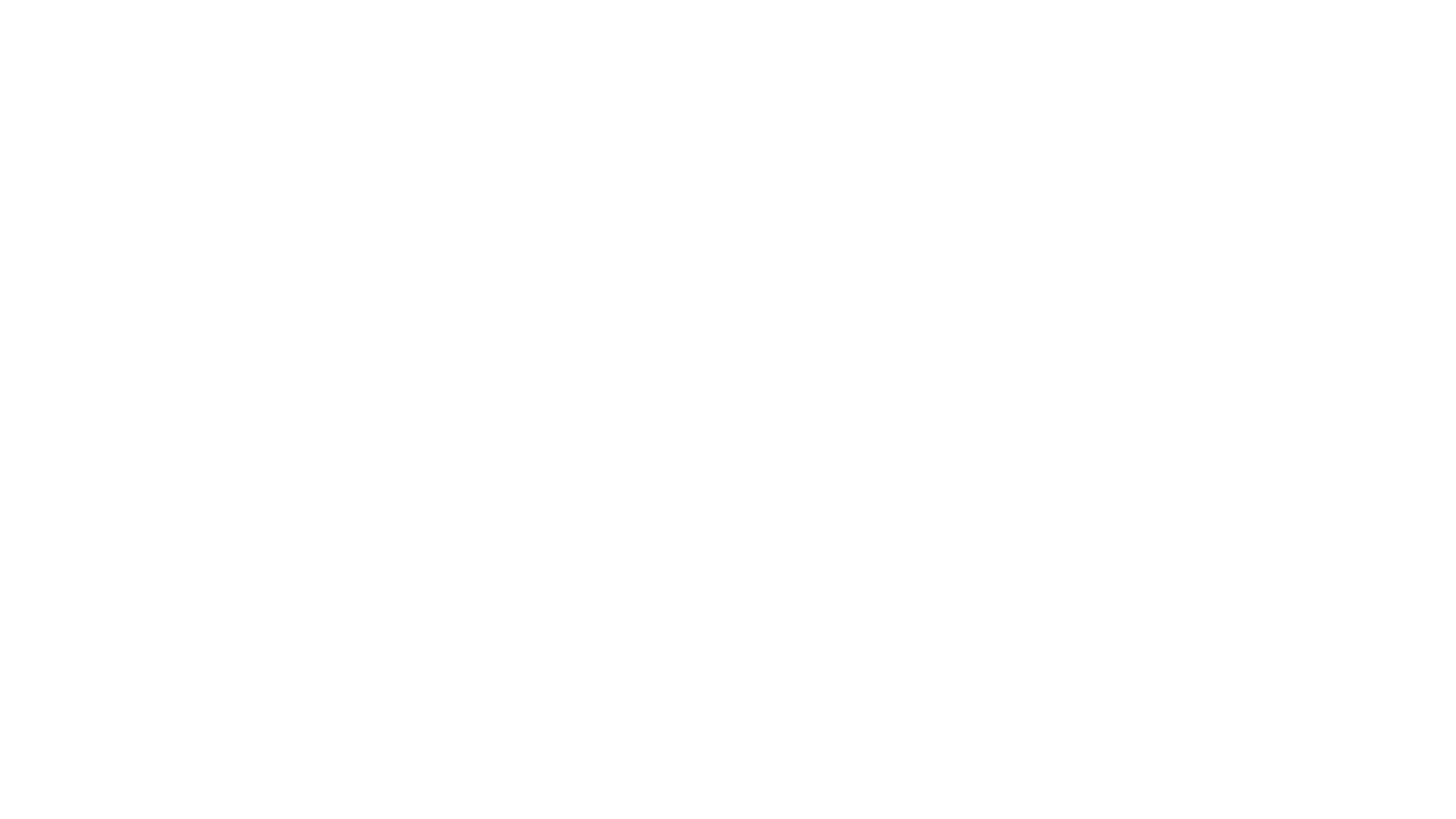 Wat geloven we?
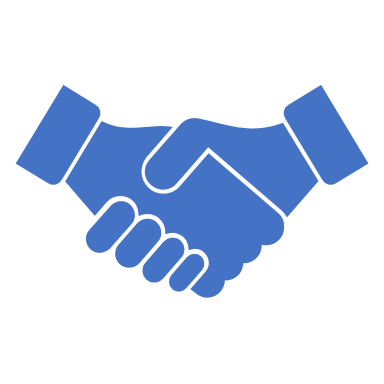 Iedere mens is goed en heeft de potentie om zichzelf te ontwikkelen en zichzelf en zijn gedrag te overstijgen. We willen in B.E.U. de draad op pikken waar deze soms gebroken is.  We geloven in verbinding en nieuwe verbindingsmogelijkheden, ook nadat alle verbinding is verbroken.

We geloven in de krachten van de leerling om zijn weg te vinden in de maatschappij, we geloven in de kracht van het schoolteam om de leerling hier toe te brengen.
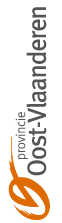 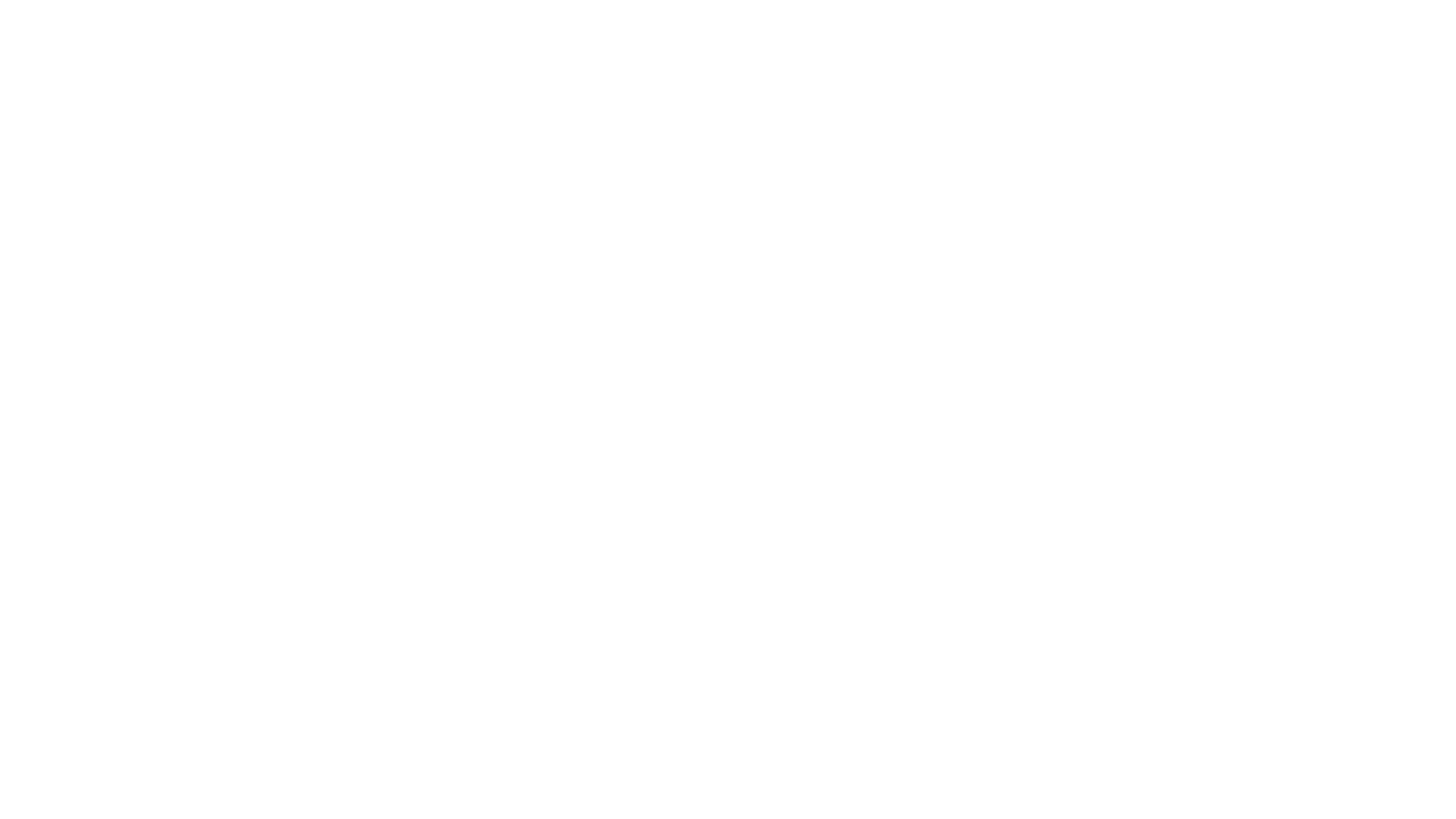 Noden van leerlingen , een complex verhaal
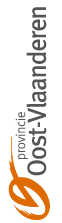 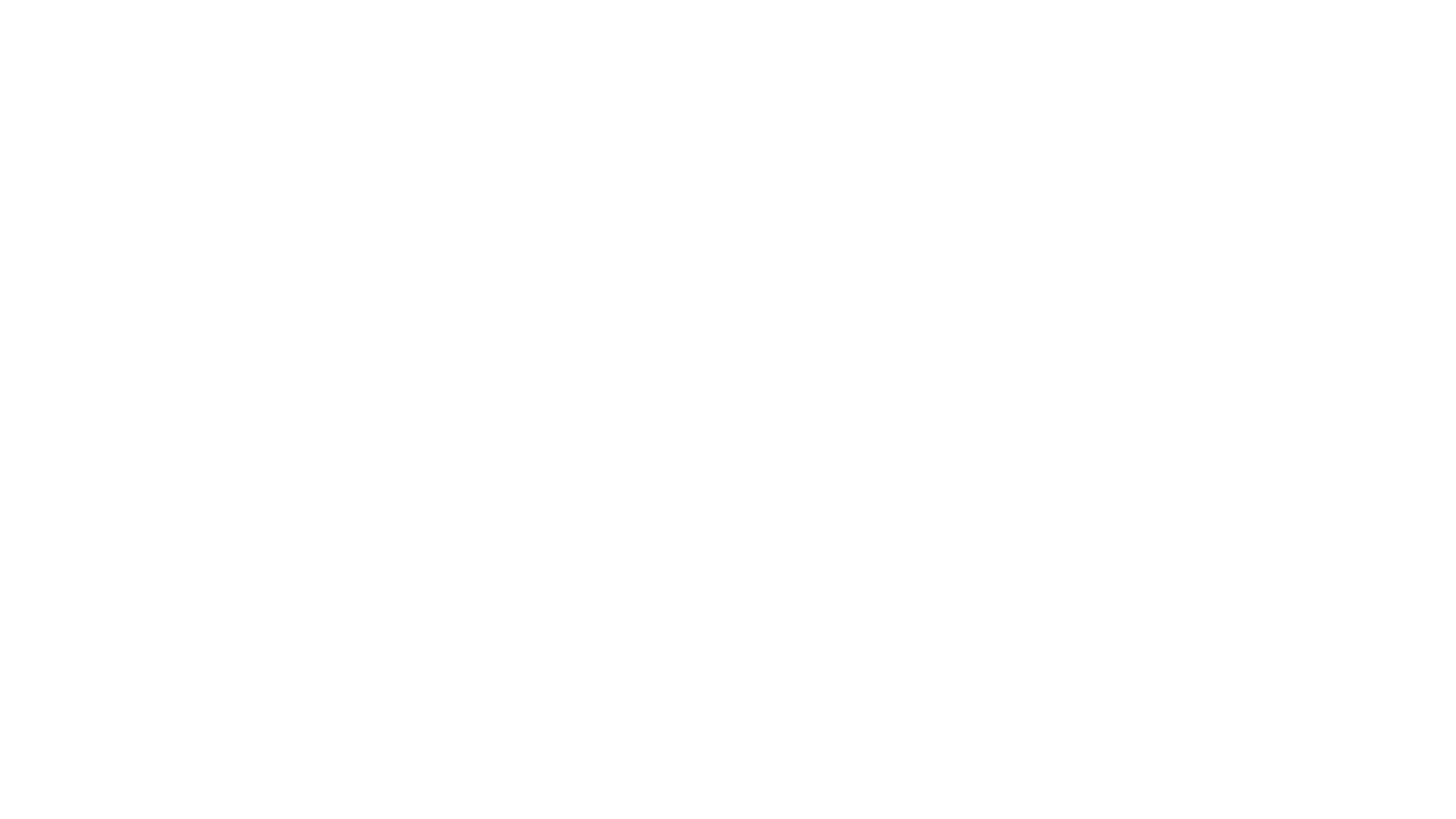 vaardigheden
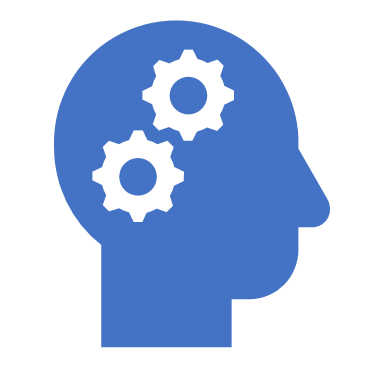 Vaardigheden kunnen geput of benut worden vanuit: 
Leerkrachten praktijk en theorie
Paramedisch team 
Ondersteund vanuit het beleid

De kracht zit hem in het gedragen worden door de leerlingen en het schoolteam.  Als iedereen zijn verantwoordelijkheid opneemt in het maken van verbinding met leerlingen en met elkaar kunnen we er enkel in versterkt worden.
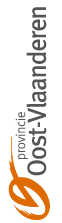 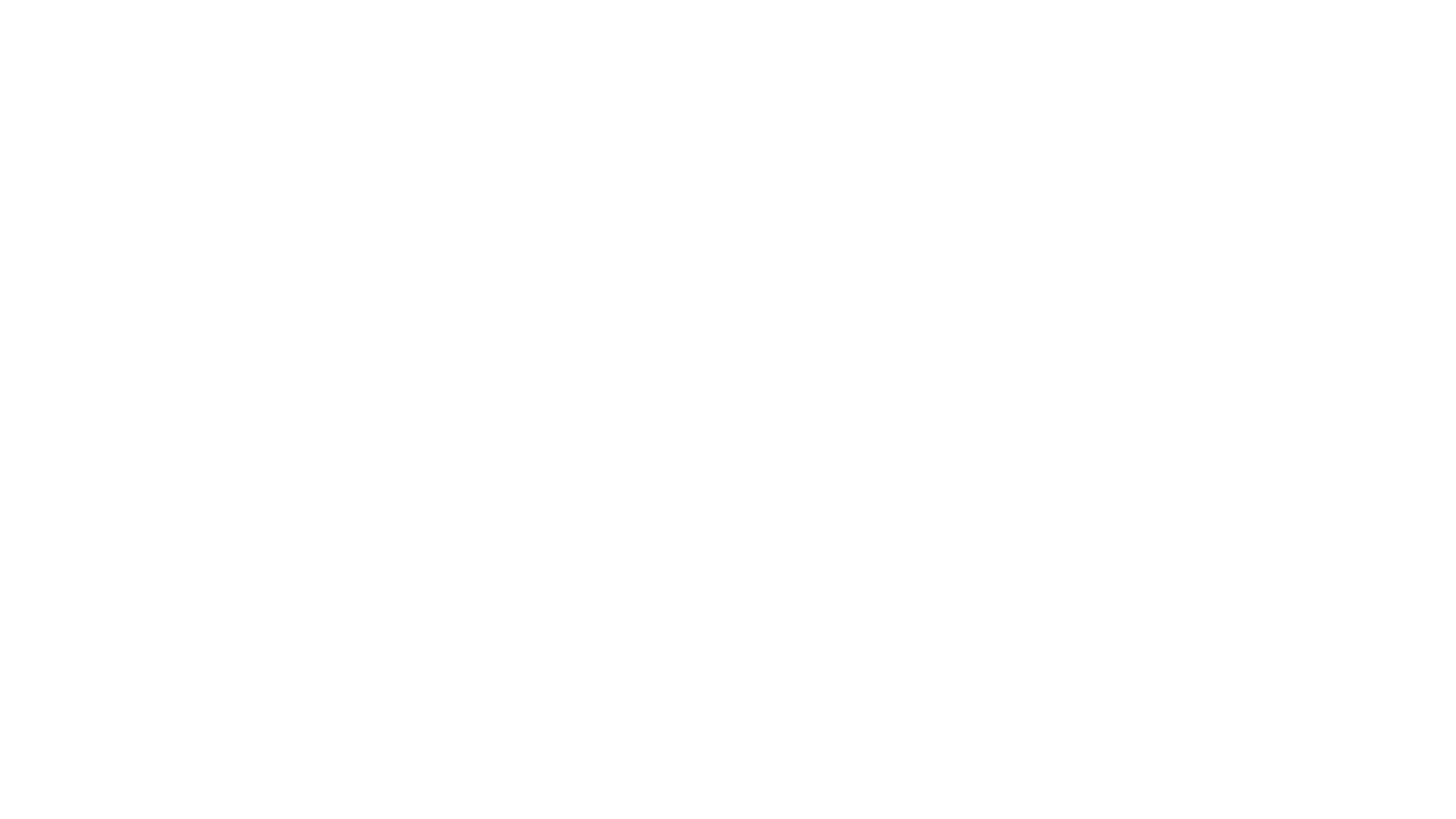 Wat gebeurt er in het programma?
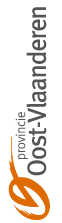 Klassenraad signaleert meermaals bij de leerlingbegeleiding dat het niet meer loopt
klassenraad
Leerkrachten vinden zelf een oplossing:
Samenwerking BB 
Samenwerking paramedici
Samenwerking leerlingbegeleiding
Oudergesprek via ortho
Individueel traject
Doorverwijzing naar B.E.U.
Gesprek directie/leerlingbegeleiding (of ortho)/ B.E.U. leerkracht
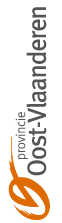 WatStandaardproces	B.E.U. in het programma?
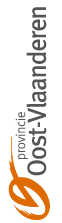 Wat indien het moeilijk loopt?
Gesprek B.E.U. leerkracht
Gesprek B.E.U. leerkracht
Gesprek B.E.U. leerkracht
Kans op verbetering
Kans op verbetering
Kans op verbetering
Gesprek B.E.U. leerkracht en leerlingbegeleiding
Gesprek B.E.U. leerkracht en leerlingbegeleiding
Gesprek B.E.U. leerkracht en leerlingbegeleiding
Kans op verbetering
Kans op verbetering
Kans op verbetering
Preventieve schorsing
Schorsing (bewarend)
Definitieve uitsluiting van de school
Terugval naar vorige stap in B.E.U. : voltijds B.E.U.
Terugval naar vorige stap in B.E.U. : voltijds B.E.U.
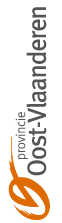 Wat indien het moeilijk loopt?
Bij ernstige fysieke agressie, overschrijding van de fysieke integriteit, wanneer de fysieke veiligheid van anderen niet kan worden gewaarborgd: kan de leerling ten allen tijde in de tuchtprocedure komen. Dit in overleg met de klassenraad, B.E.U. leerkracht en leerlingbegeleiding  begeleiding feitenmatrix geel/rood = leerlingbegeleiding heeft het mandaat,
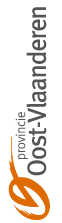 Administratieve verwerking
Om transparant te kunnen werken willen we volgende documenten opmaken, alsook ter verantwoording van het individuele traject: 
Opmaak doelen + aanpak 
Toevoegen evaluatie na afloop van het B.E.U. project 
Opmaak beeldvorming en schets leerlingen na afloop B.E.U. project om daar mee verder te kunnen

Coaching B.EU. - Leerkracht door ortho en tussentijdse bespreking B.EU. -  Leerkracht en ortho: resultaat kan worden terug gevonden in bovenstaande momenten.
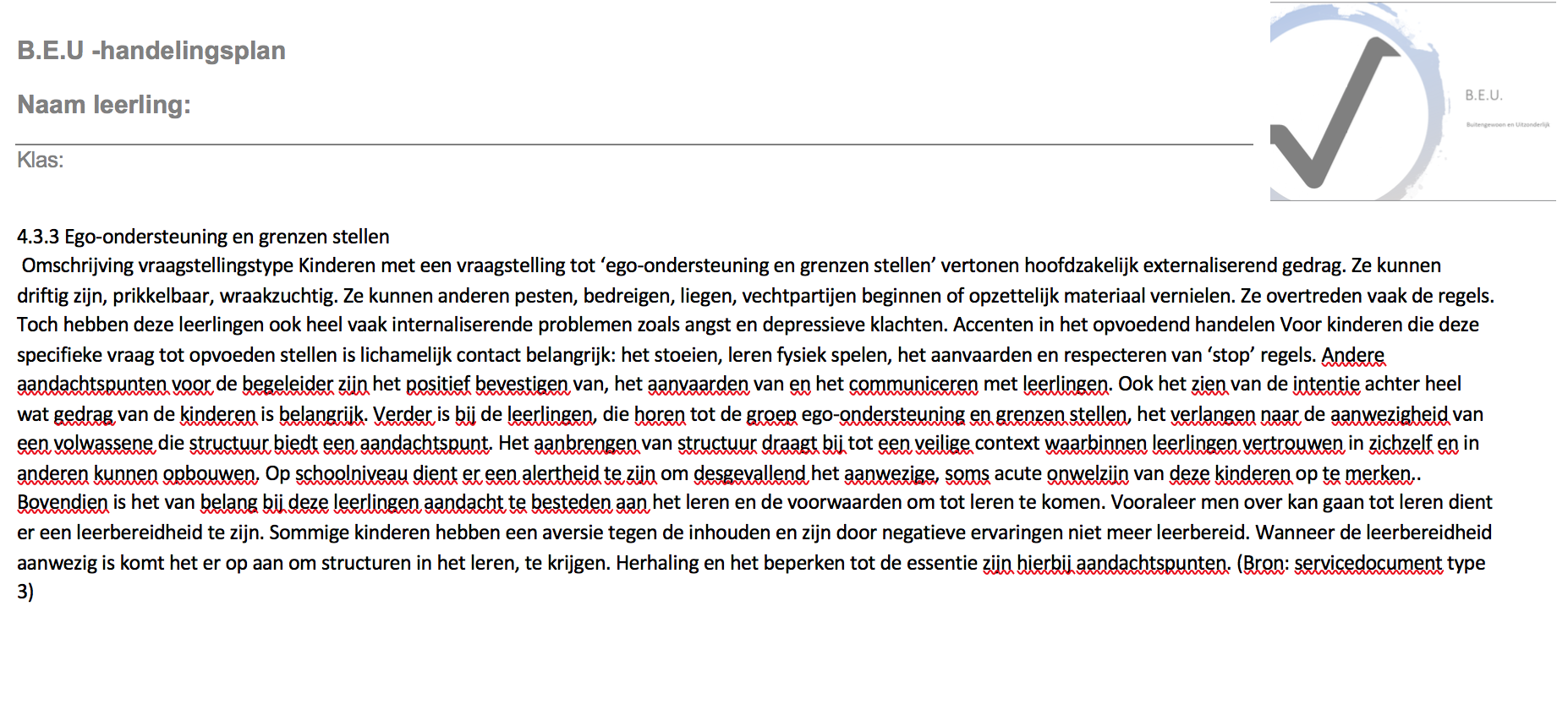 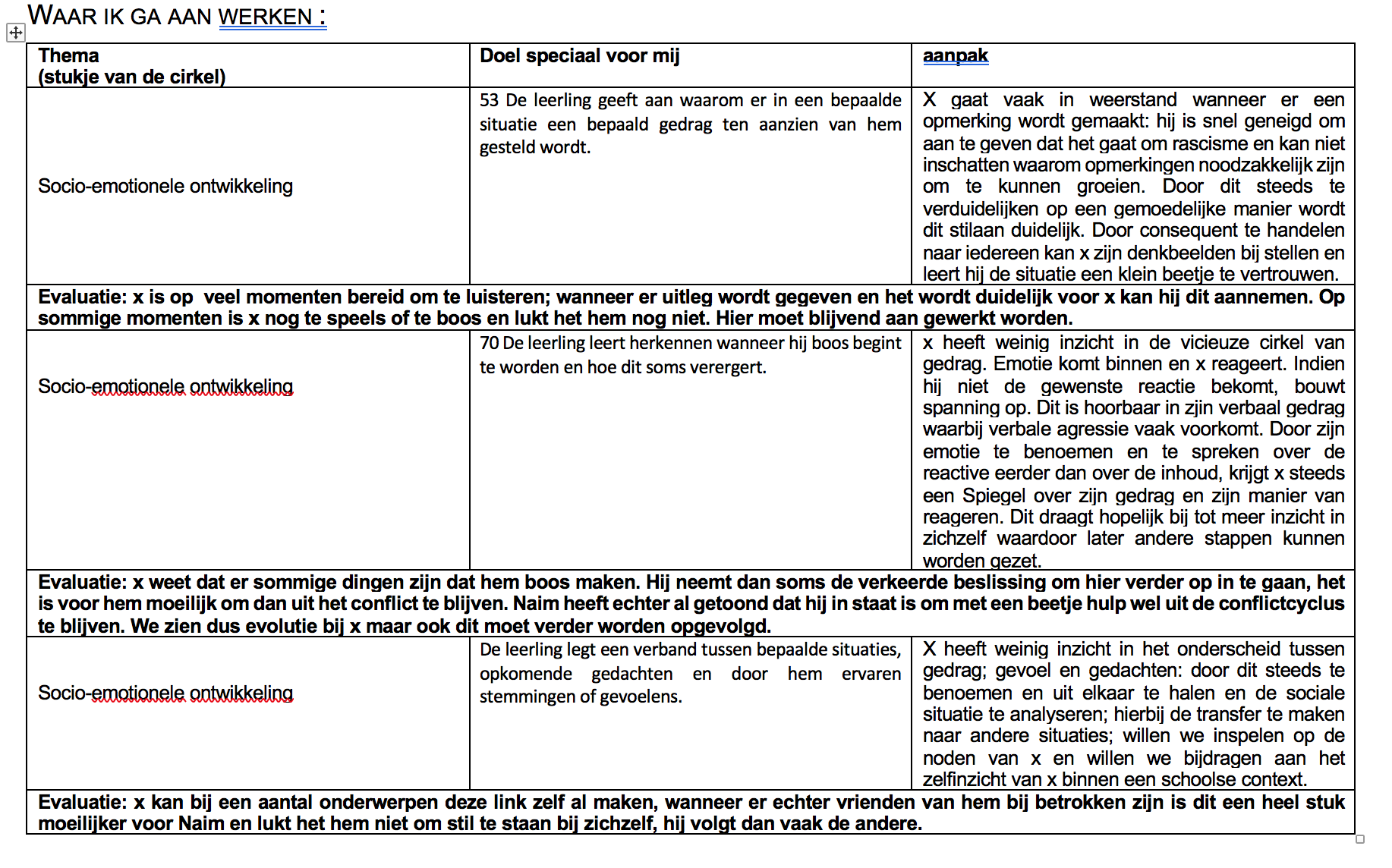 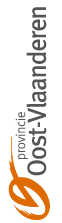 Leerkrachten ondersteunen via de B.E.U.- methodiek
Van individuele leerlingondersteuning naar een herintegratie in de klas: 
	inzetten op klasmanagement, didactische principes, onderwijsomgeving 

Werken vanuit de volgende stelling: ‘When a flower doesn’t bloom, you fix the enviroment not the flower.

Een stappenplan: 

Sterktes / zwaktes van de leerling 
Ijsberg
Noden in kaart brengen 
SMART doelstellingen formuleren 
De overgang naar de klas inzetten op : didactische prinicipes, klasmanagement, onderwijsomgeving
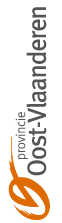 B.E.U. -methodiek klassenraad
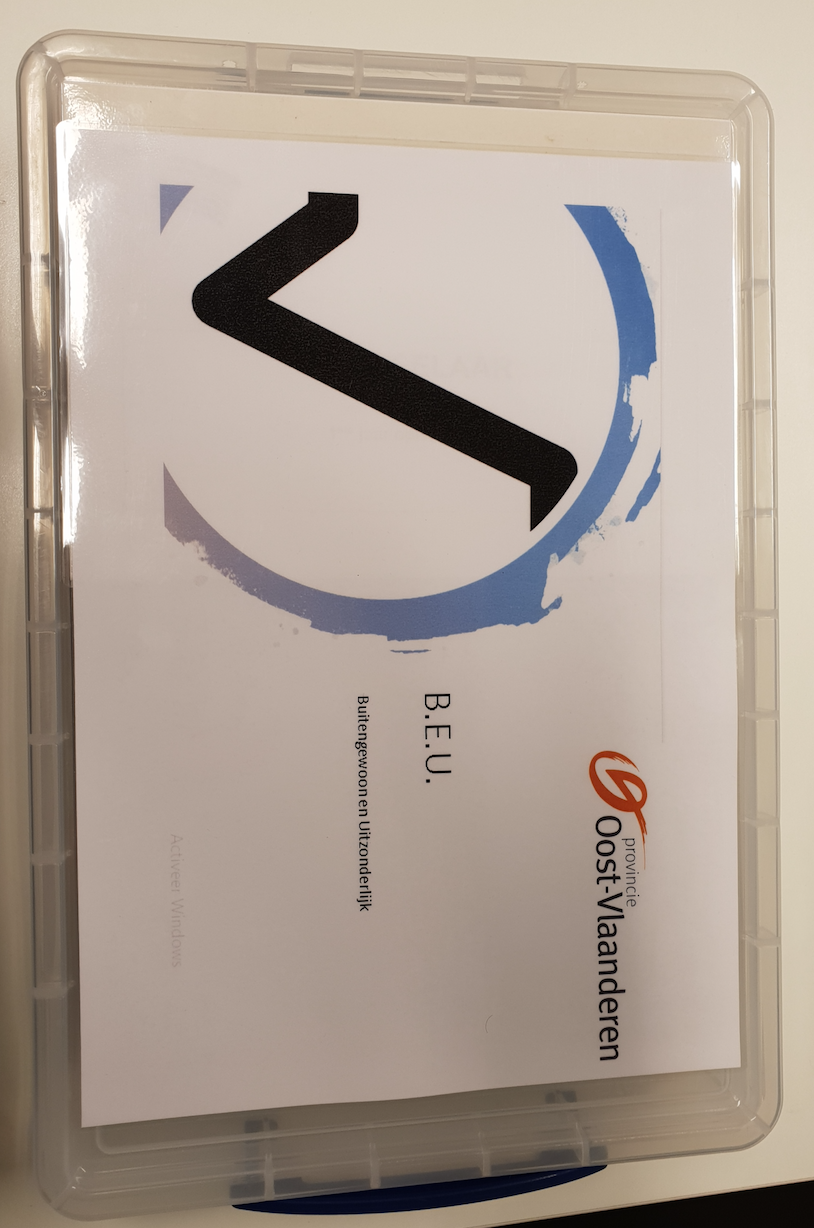 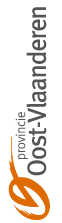 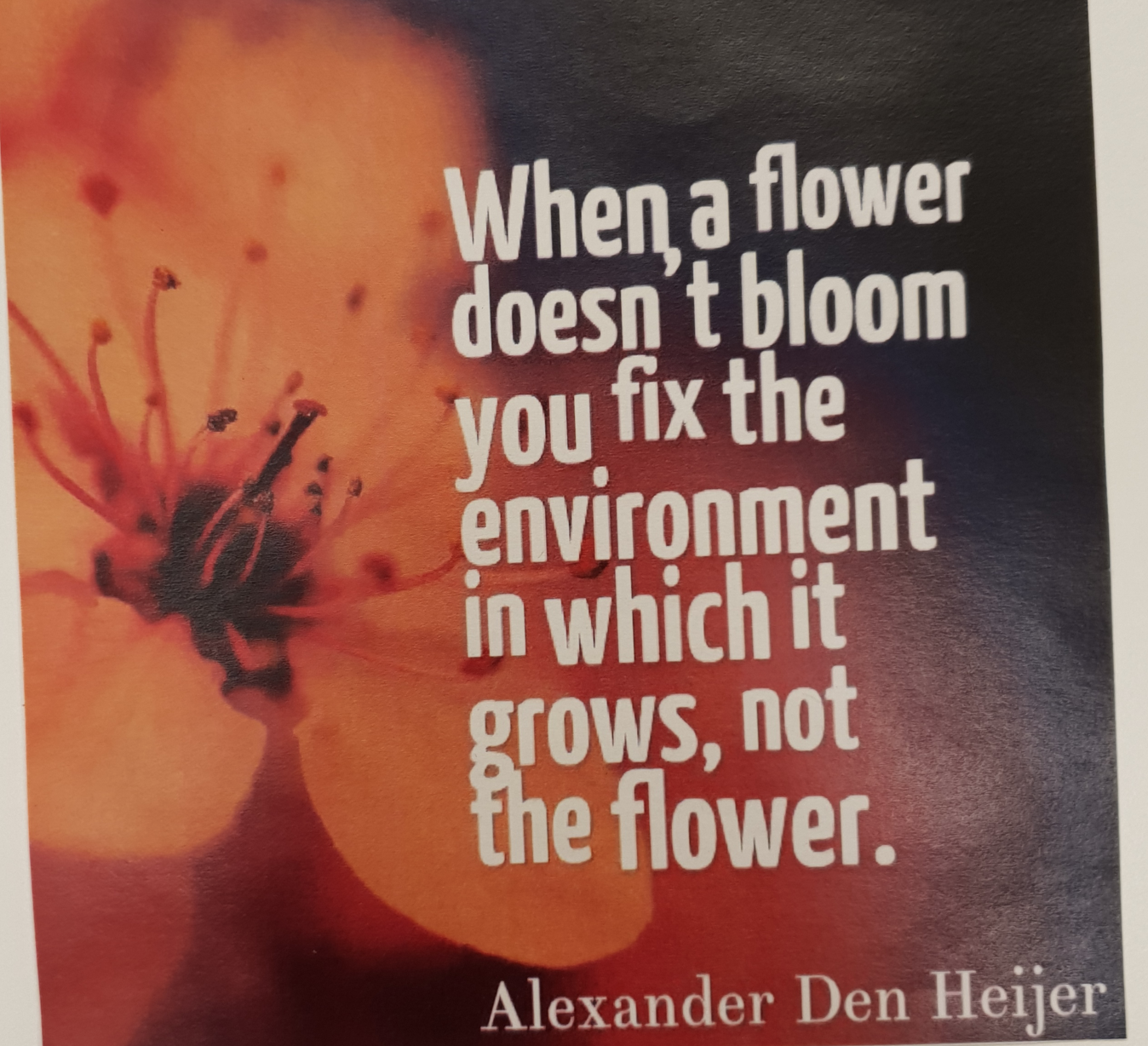 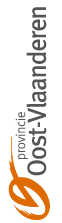 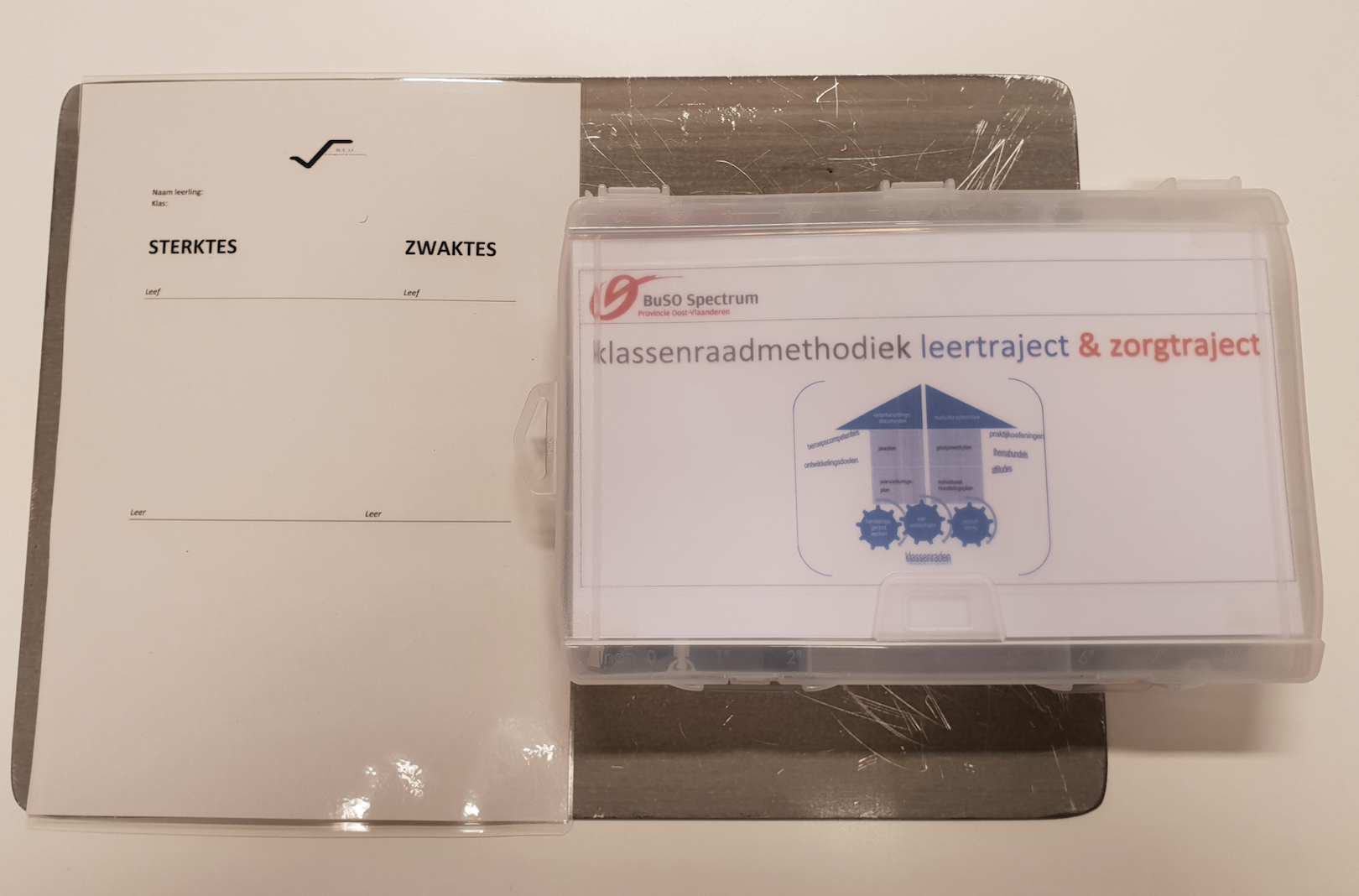 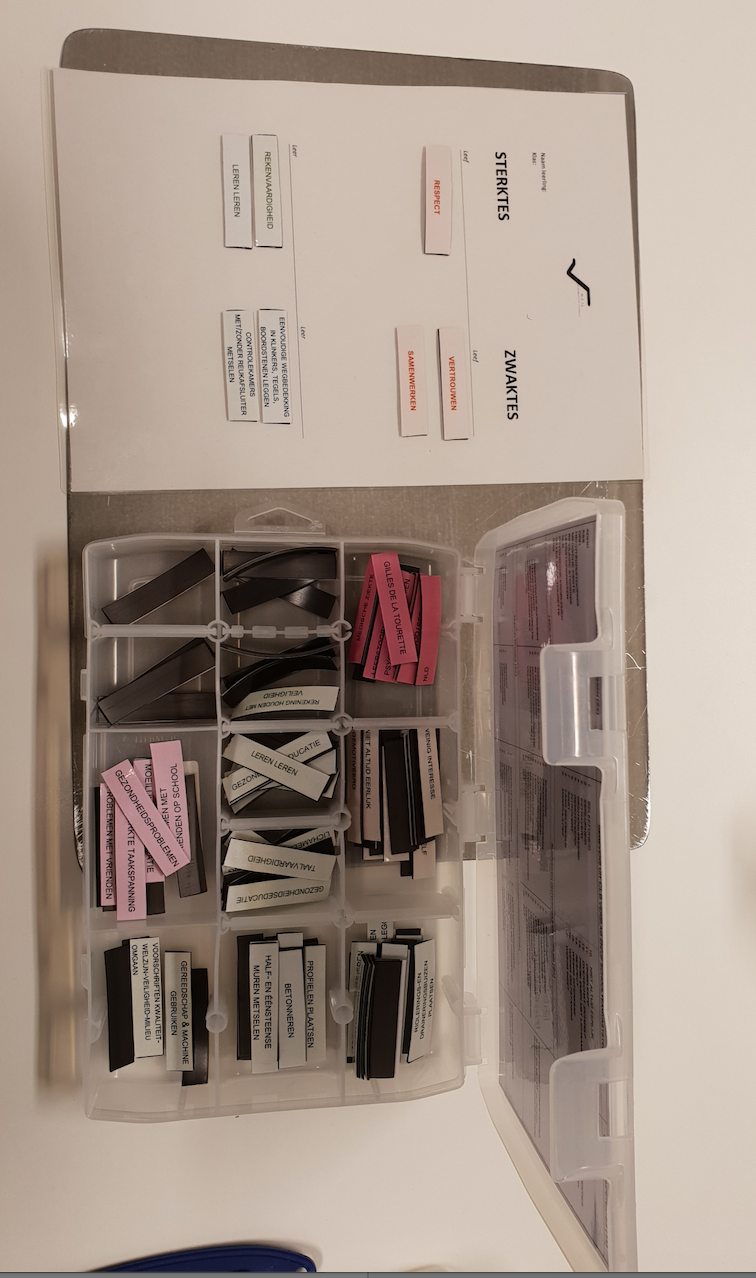 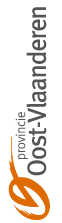 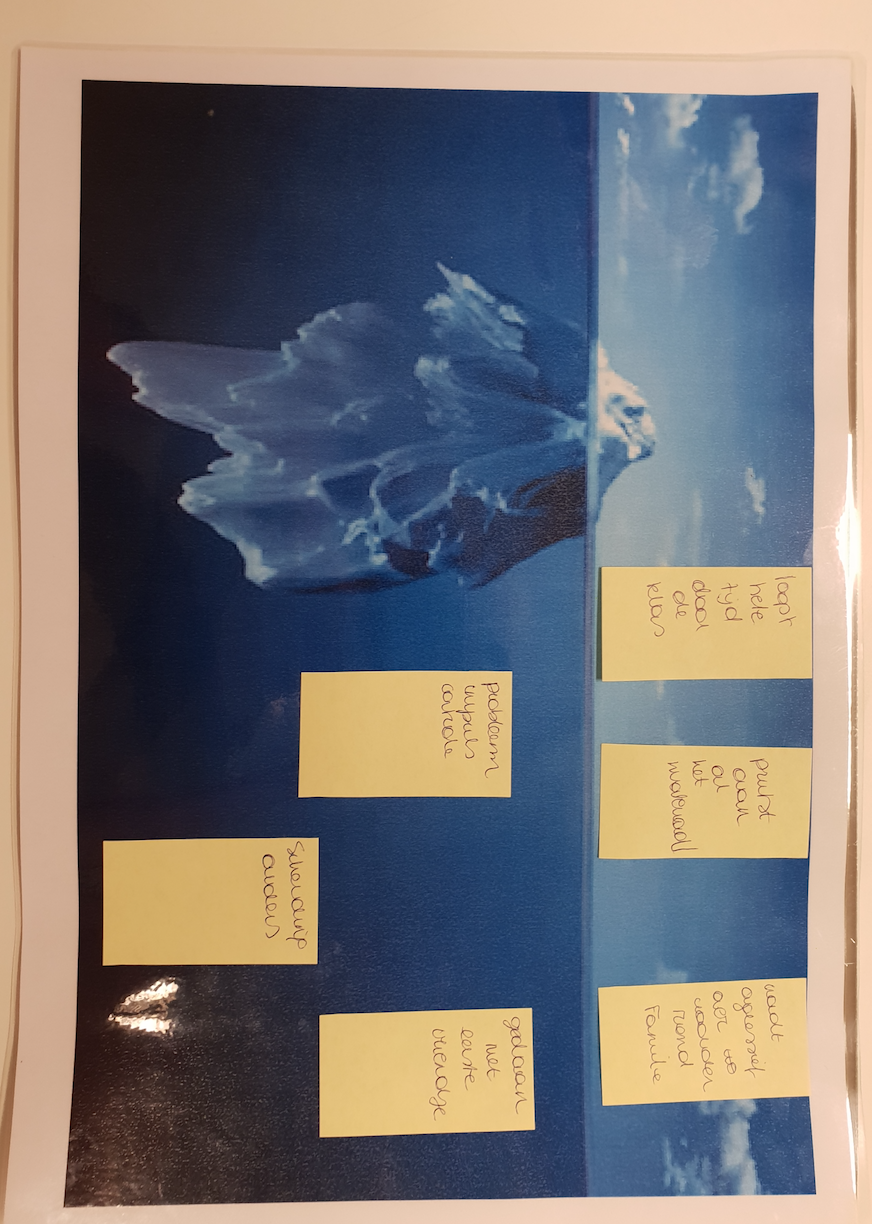 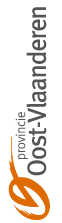 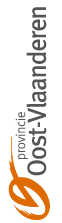 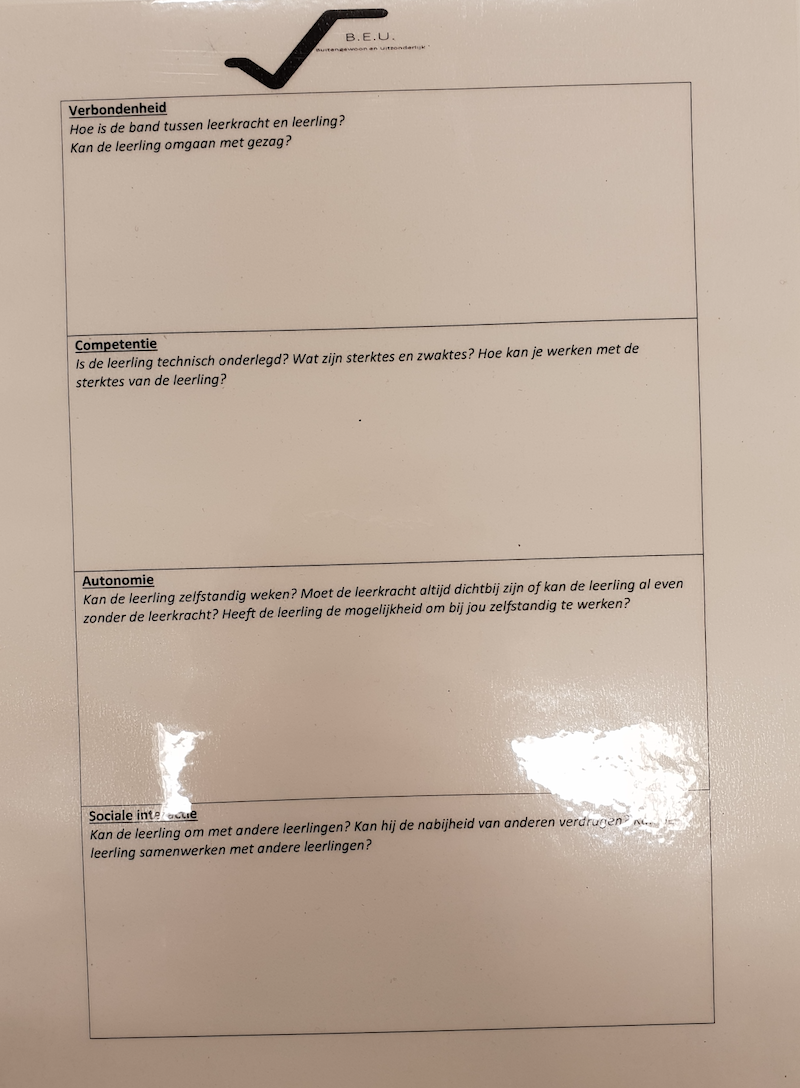 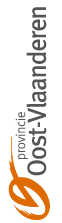 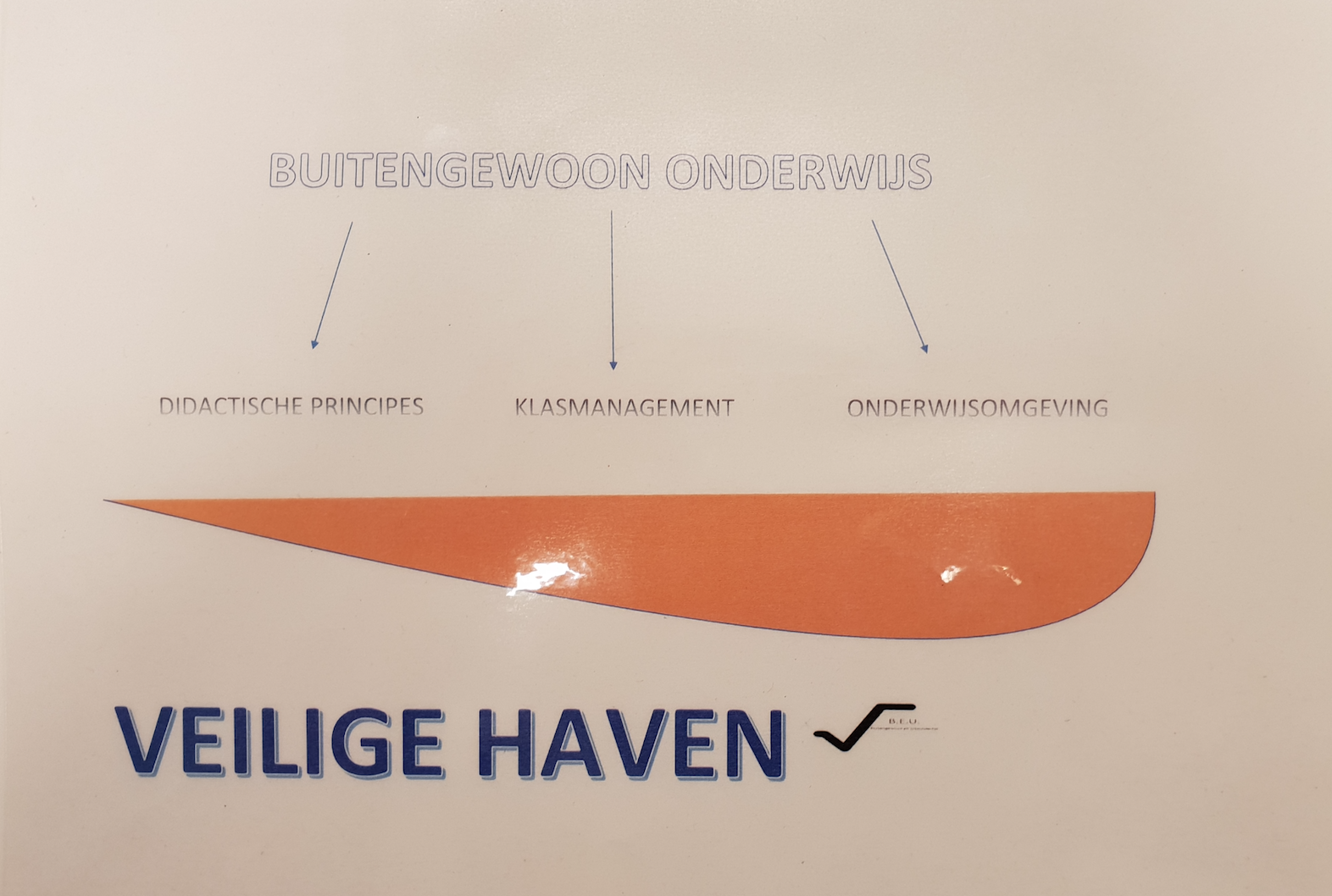 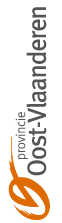 De veilige haven implementeren
Didactische principes: 

Vorming Kagan 

Klasmanagement:

Aan de slag met gedrag 

Onderwijsomgeving: 

De piramide van ondersteuning op school

Vormingsvraag naar Balans VZW


Implementatie via personeelsvergaderingen : maart- juni
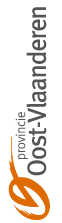 B.E.U. situeert zich in een individueel traject
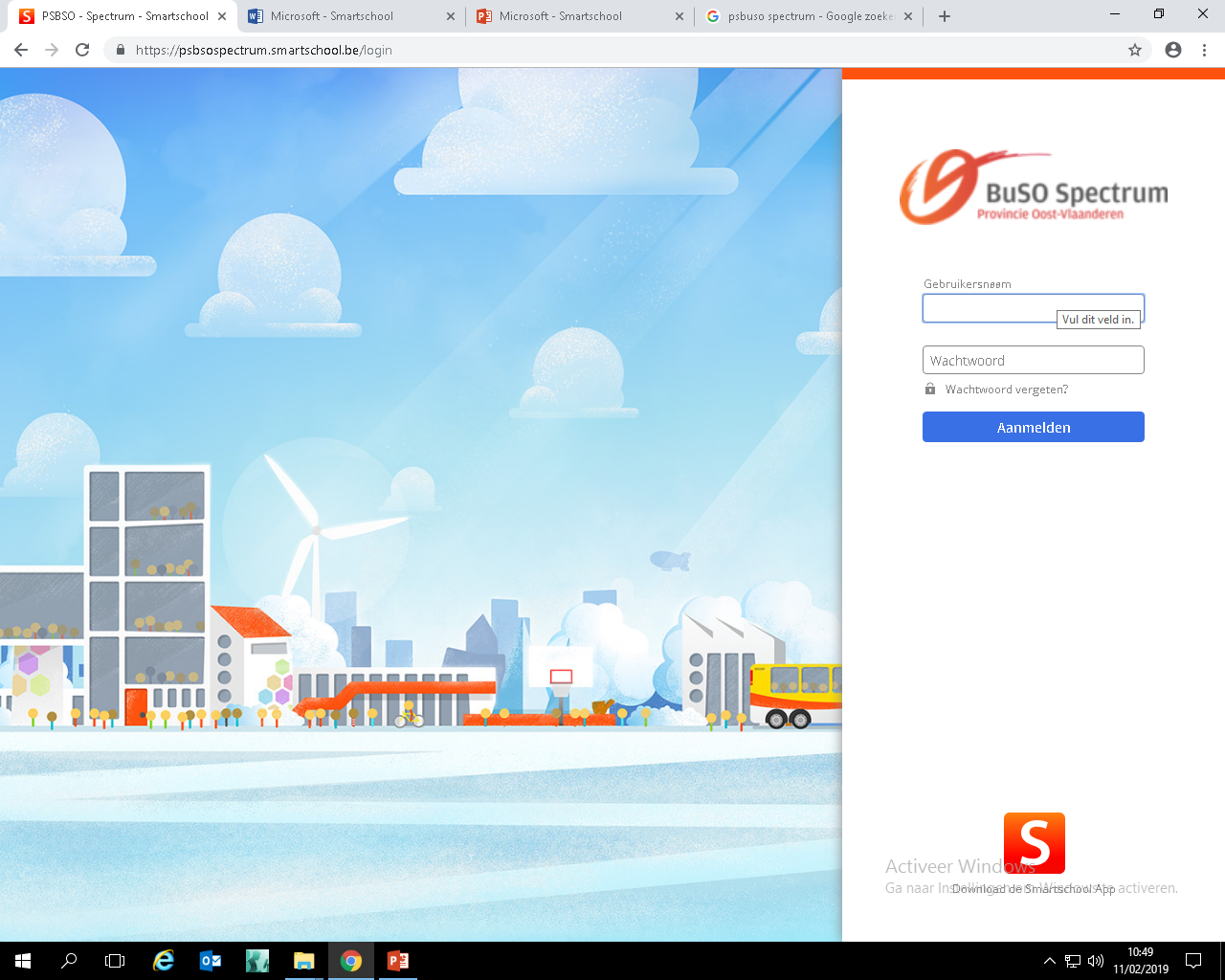 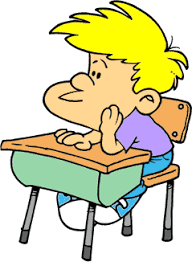 GWP - BB -PT - IT of IT en B.E.U.